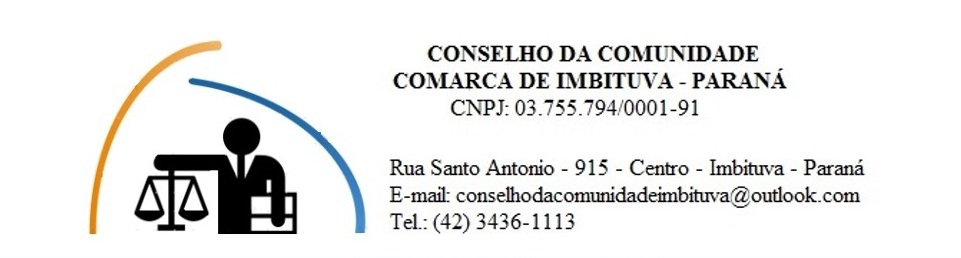 A Justiça Restaurativa e a prática do Conselho da Comunidade em rede
.
Dados
Projeto: Núcleo de Justiça Restaurativa

Público Alvo
Acompanhados pelo Conselho da Comunidade de Imbituva nos casos da lei 11.340/06.
Alunos da rede de ensino estadual. 
Usuários dos serviços públicos da Secretaria de Assistência Social nos municípios de Imbituva, Ivaí e Guamiranga.
.
rESUMO
O Núcleo de Justiça Restaurativa no Conselho da Comunidade de Imbituva, nasce pelo incentivo e crescimento desta no Brasil. Bem como os exemplos de seus benefícios em cidades e comarcas da região, como Centro de Resolução de Conflitos –CEJUSC de Ponta Grossa e o projeto da Escola Restaurativa, altamente difundido por seus grandes e positivos resultados.
	Na Comarca de Imbituva, sua inserção se justifica pelo grande número de processos, o crescente número de atos infracionais, relatados pelas equipes técnicas dos serviços públicos das cidades de Ivaí e Guamiranga; e uma solicitação de auxílio frente a muitos conflitos e dificuldades apresentadas nos Colégios Estaduais do município de Imbituva junto a adolescentes em situação de vulnerabilidade social. Além da preocupação quanto a reincidência de violência doméstica e familiar.
	Desta forma, o Conselho encontra espaço para dar início ao Núcleo de Justiça Restaurativa na busca de alcançar os objetivos e necessidades demandadas, na pacificação social.
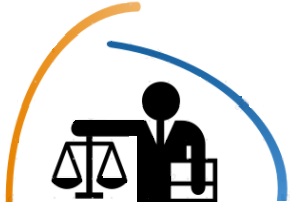 Clique para adicionar texto
OBJETIVOS
Objetivo Geral

Aplicar os conceitos da Justiça Restaurativa por meio de práticas em ambientes judiciais, escolares, públicos e sociais, afim de atuar na resolução e na prevenção de conflitos.
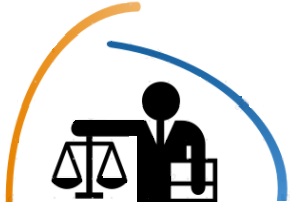 Clique para adicionar texto
OBJETIVOS
Objetivos Específicos

Identificar e atuar junto aos casos judiciais para a resolução de conflitos;
Implantar Círculos de Construção de Paz em instituições escolares e públicas para prevenir e solucionar conflitos;
Conscientizar, responsabilizar, educar, emancipar e atuar de forma terapêutica com o público das práticas restaurativas;
Promover o diálogo e a escuta como forma de dar lugar e valorizar o outro, além de desenvolver a empatia entre os membros de Círculos Restaurativos;
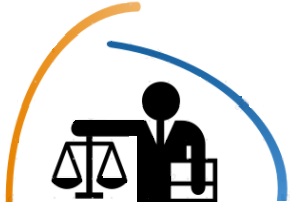 Clique para adicionar texto
metodologia
Após aprovação na reunião ordinária do Conselho da Comunidade em maio de 2019, após 12 meses de reflexão sobre a importância da Justiça Restaurativa foi dado início as ações do Núcleo de J. R., a começar pela contratação do instituto Mundo Melhor para realizar a capacitação.

Em seguida, foi dado início a escolha dos membros, de acordo com as solicitações e perfil.

Periodicidade: Realizada entre os dias 25 e 28 de junho.

Em 3 de setembro houve a inauguração oficial do Núcleo de Justiça Restaurativa na Comarca.
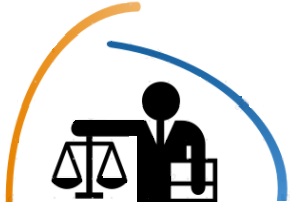 Clique para adicionar texto
metodologia
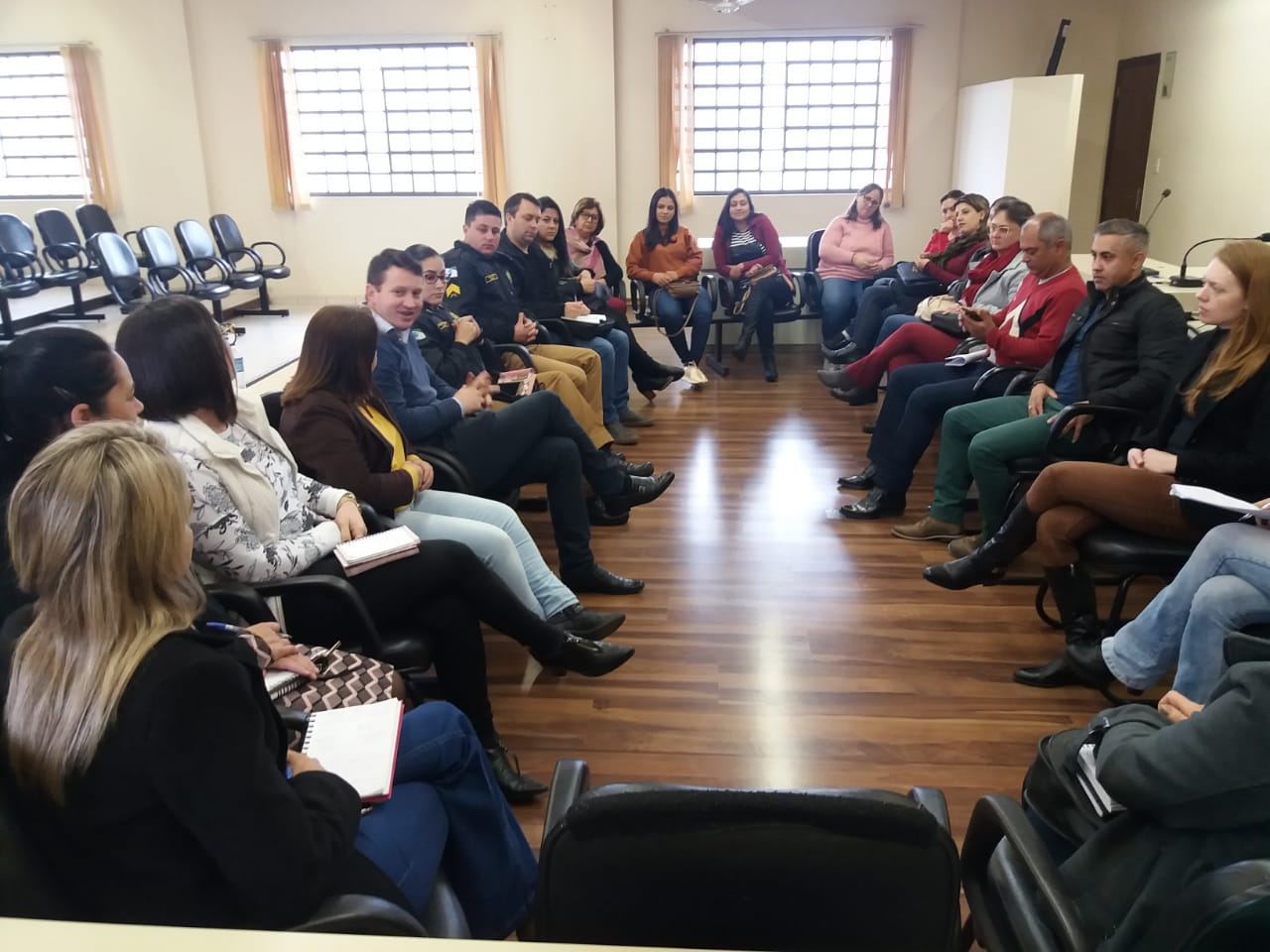 Figura 01
Reunião de apresentação do Núcleo de J.R.
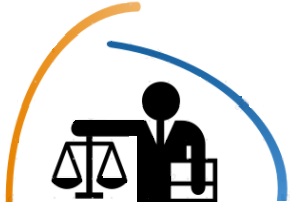 Clique para adicionar texto
metodologia
Atuação através de práticas restaurativas, sobretudo de Círculos de Construção de Paz, seguindo expressamente sua metodologia.


O Conselho da Comunidade oportunizou à trabalhadores dos serviços voltados à garantia de direitos (Conselho Tutelar, CRAS, CREAS, Escolas Estaduais), assim como, Conselheiros da Comunidade, com vistas ao trabalho voluntário diante das solicitações da Comarca.
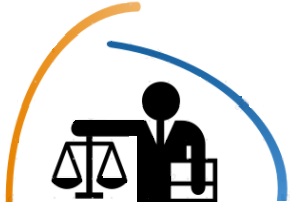 Clique para adicionar texto
metodologia
Os facilitadores dispõem de liberdade para o desenvolvimento dos Círculos de Construção de Paz, devendo informar à coordenação do Núcleo, sobre as práticas desenvolvidas, a fim de que se tenha conhecimento de quais temas têm sido trabalhados, seus objetivos, público alvo e os resultados.

A fim de qualificar o trabalho da Justiça Restaurativa, os membros do núcleo deverão se reunir bimestralmente para a realização de Círculos entre si, aprofundar o conhecimento através de estudos de artigos, cartilhas, a participação em eventos e a troca de experiências.
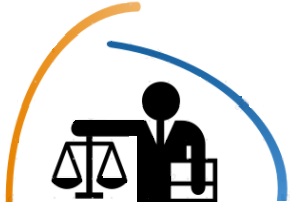 Clique para adicionar texto
metodologia
O Núcleo deverá promover ações para o desenvolvimento de Círculos Restaurativos em mutirões. A exemplo na Semana pela Paz em Casa, Semana da Criança e do Adolescente no Judiciário, além de auxiliar na organização de múltiplos  círculos nos colégios, serviços públicos e na comunidade.

A coordenação do Núcleo, deverá organizar um evento anual, a fim de apresentar os resultados alcançados com as práticas restaurativas, e capacitações trimestrais de seus membros, e de pessoas que tenham interesse pelo tema da Justiça Restaurativa.

Novos membros, serão aceitos ao núcleo desde que recebam a capacitação como Facilitadores.
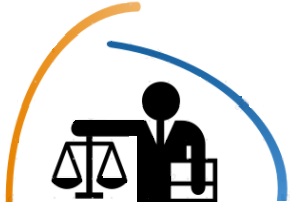 Clique para adicionar texto
Facilitadores
Atualmente o Núcleo é constituído por 22 membros:

4 – Conselho da Comunidade

9 – Rede de Ensino Estadual (professores e pedagogas)

9 – Secretaria de Assistência Social (psicólogos, assistentes sociais e conselheiros tutelares)
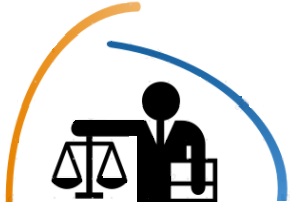 Clique para adicionar texto
Facilitadores
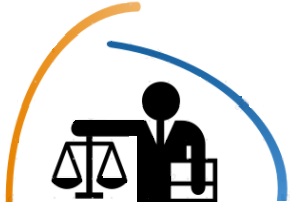 Figura 02 – Facilitadores, membros do Conselho da Comunidade e convidados,
Clique para adicionar texto
Parcerias do projeto
Poder Judiciário do Estado do Paraná e Ministério Público - Comarca de Imbituva;

Rede de ensino estadual dos municípios da Comarca;

Secretaria de Assistência Social nos serviços -CREAS, CRAS e Conselho Tutelar de Imbituva, Guamiranga e Ivaí.
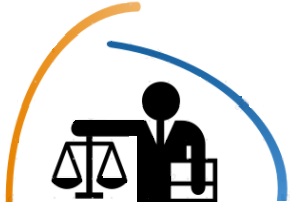 Clique para adicionar texto
RECURSOS FINANCEIROS
Custeados pelo Conselho da Comunidade e doações.
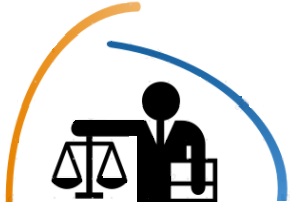 Clique para adicionar texto
resultados
Foram realizados entre círculos e práticas restaurativas 31 ações:

12 – Círculos de construção de Paz, atuando na prevenção e solução de conflitos: 07 em escolas, 02 no Serviço Público Municipal, 03 no Conselho da Comunidade.

19 – Práticas restaurativas: 09 em Escolas, 02 Serviço Público Municipal, 8 Conselho da Comunidade.
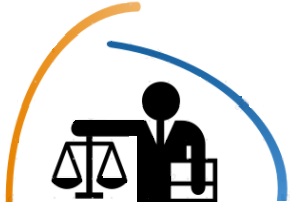 Clique para adicionar texto
resultados
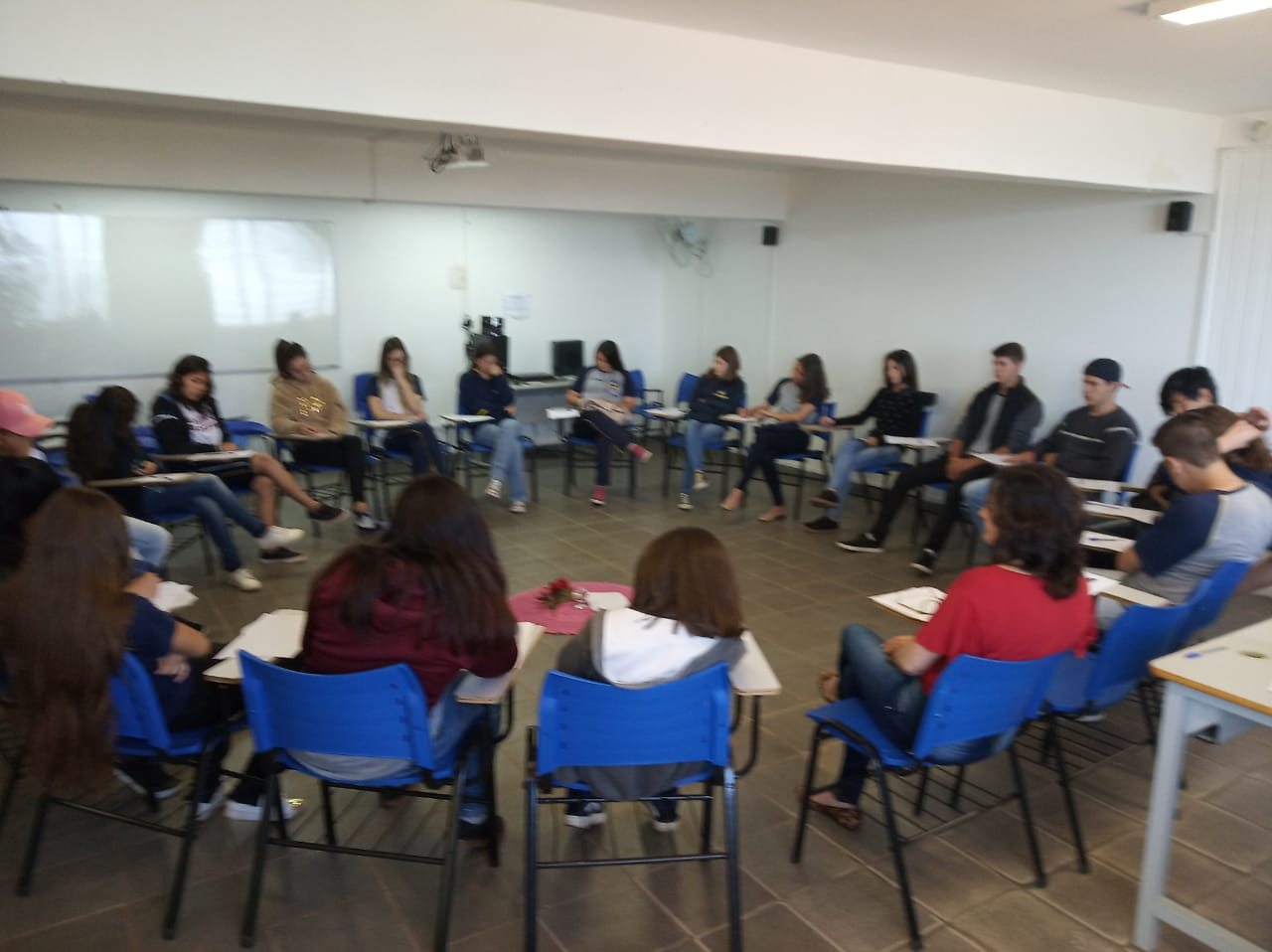 Figuras 3 e 4: círculos realizados no ambiente escolar
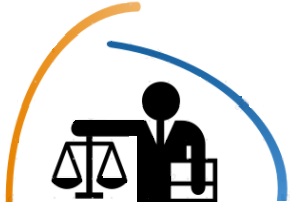 Clique para adicionar texto
resultados
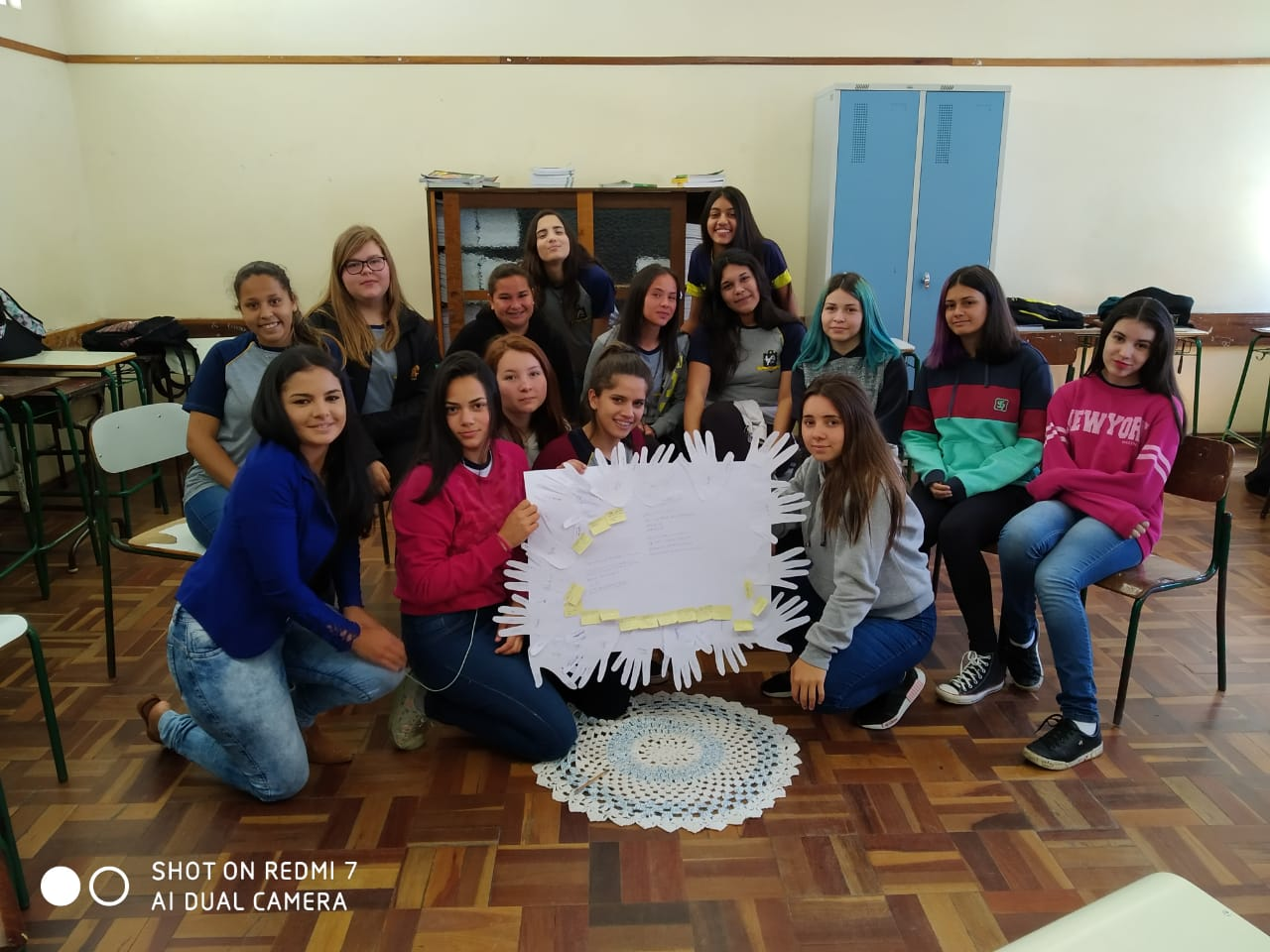 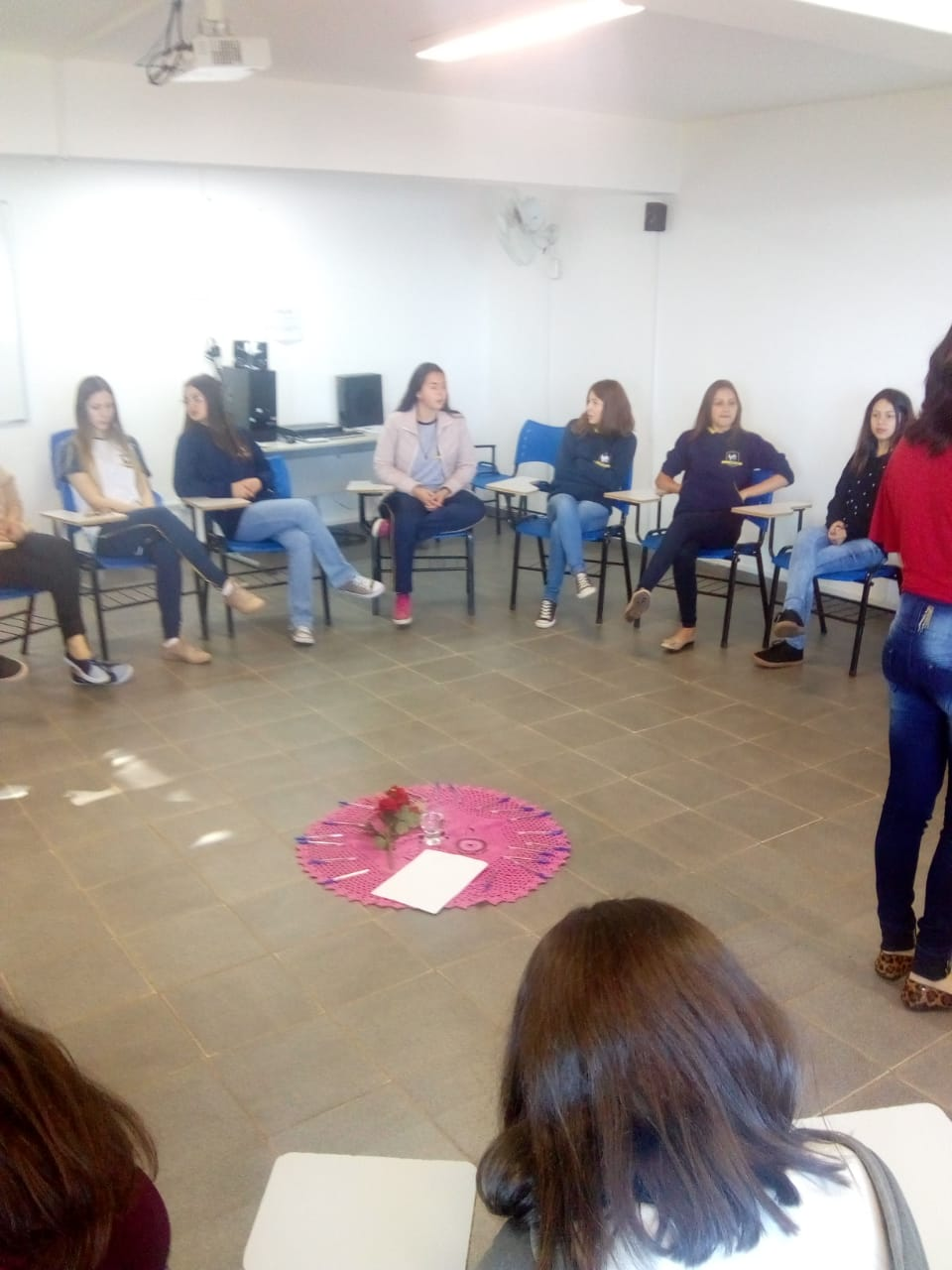 Figuras 4 e 5 – círculos realizados no ambiente escolar
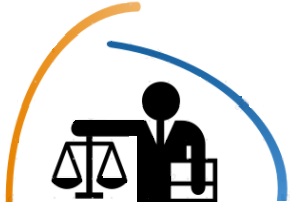 Clique para adicionar texto
resultados
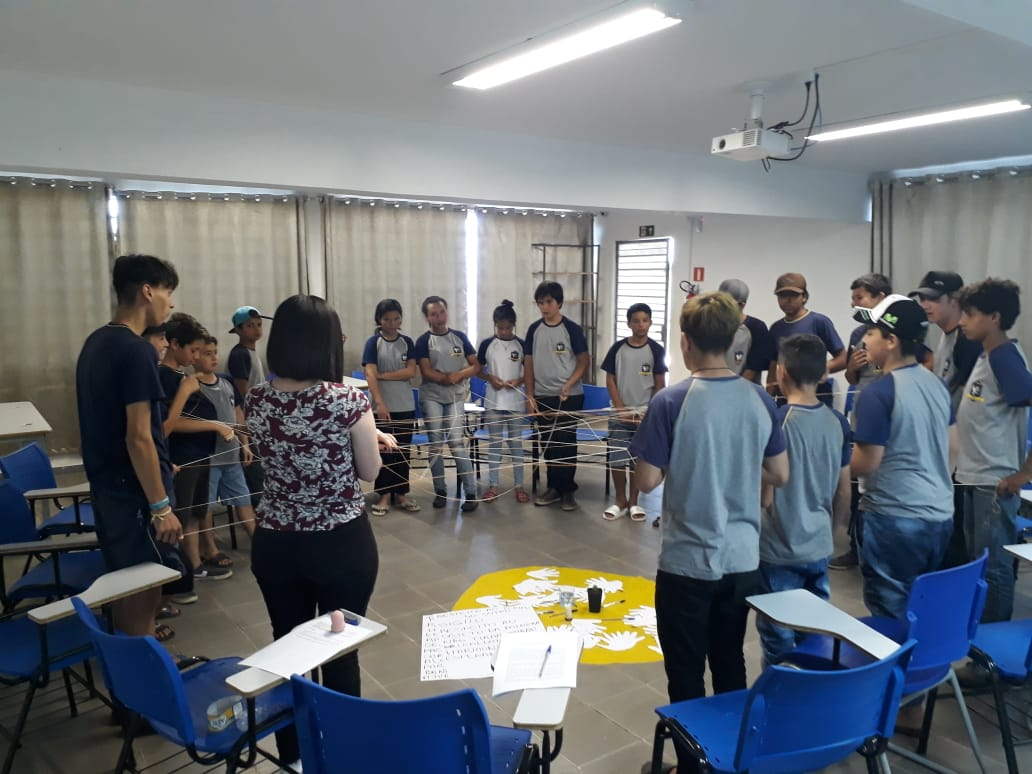 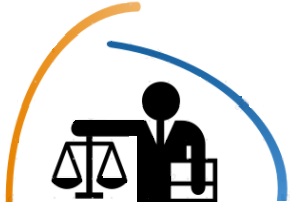 Figura 6 – círculo realizado no ambiente escolar
Clique para adicionar texto
resultados
Pelos relatos dos participantes, verifica-se:

Diminuição de conflitos;
Sentimento de acolhimento, bem estar, confiança e melhora da auto estima. 
Desenvolvimento de empatia;
Melhoria nos relacionamentos entre alunos e agentes escolares;
Desenvolvimento da responsabilização e reflexão;
Minimização e enfrentamento da violência através dos círculos escolares;
Mudanças comportamentais;
Restauração de relacionamento entre casais;
Zero reincidência de Medidas Protetivas para os atendidos;
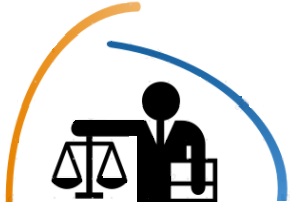 Clique para adicionar texto
cronograma
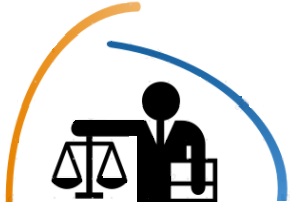 Clique para adicionar texto
cronograma
Novas Ações
		Justiça Restaurativa nas Comunidades através de círculos itinerantes;
		Círculos Restaurativos nos casos de Violência Doméstica;
		Círculos com as famílias dos detentos e prestadores de serviços à comunidade;
		Capacitações e eventos;
		Acolhimento de novos Membros;
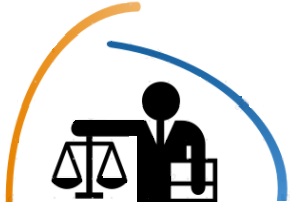 Clique para adicionar texto
Por que ser restaurativo?
Resolução de conflitos;
Responsabilização dos ofensores pelas suas ações;
Reinserção social;
Protagonismo dos participantes;
A baixa reincidência de conflitos;
Convívio mais pacífico/ pacificação social;
Restabelecimento de vínculos familiares e comunitários;
Transformação das pessoas e das relações, pelo aprendizado;
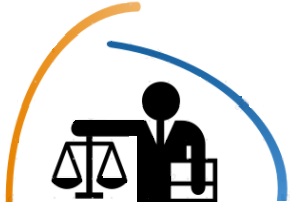 Clique para adicionar texto
Por que ser restaurativo?
A verdadeira mudança acontece pela Restauração
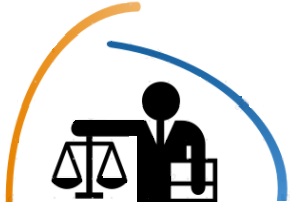 Clique para adicionar texto
Agradecimentos
Aos membros do Conselho da Comunidade – pela doação e dedicação;
Aos facilitadores do Núcleo pela dedicação e entusiasmo;
Ao apoio do Poder Judiciário -  Drª Ana Beatriz Azevedo Lopes, Drª Viviane Cristina Dietrich e Drª Ana Paula Menon Loureiro Pianaro;
Ao apoio do Ministério Público – Drº Silvio Rodrigues dos Santos, Drº Mateus Alves da Rocha, Drª Dayane de Faria;
Ao Instituto Mundo Melhor;
Ao público alvo, pelo acolhimento;
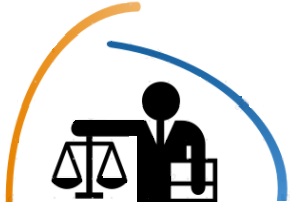 Clique para adicionar texto
Agradecimentos
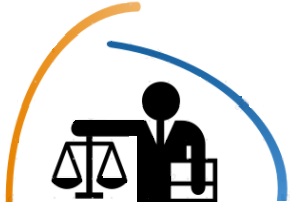 Clique para adicionar texto
Referências
MARSHALL, C. BOYACK, J. BOWEN, H. Como a Justiça Restaurativa Assegura a Boa Prática: Uma Abordagem Baseada em Valores.n: Bastos, Márcio Thomaz; Lopes, Carlos e Renault, Sérgio Rabello Tamm (Orgs.). Justiça Restaurativa: Coletânea de Artigos. Brasília: MJ e PNUD, 2005. 
 
PRANIS, Kay. Processos Circulares. Teoria e Prática. Série da reflexão a prática. Trad. Tônia Van Acker. São Paulo: Palas Athenas, 2010.

WATSON, B.C.; PRANIS, K. No coração da esperança, guia de práticas circulares: o uso de círculos de construção da paz para desenvolver a inteligência emocional, promover a cura e construir relacionamentos saudáveis. Tradução Fátima De Bastiani. – Porto Alegre, Tribunal de Justiça do Estado do Rio Grande do Sul, Departamento de Artes Gráficas: 2011.
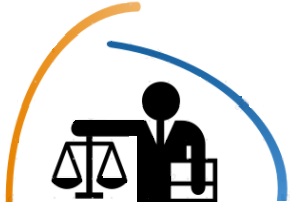